Figure 1. Time course of a trial for the fMRI experiment. A warning sound was followed by the grating after a ...
Cereb Cortex, Volume 13, Issue 5, May 2003, Pages 461–474, https://doi.org/10.1093/cercor/13.5.461
The content of this slide may be subject to copyright: please see the slide notes for details.
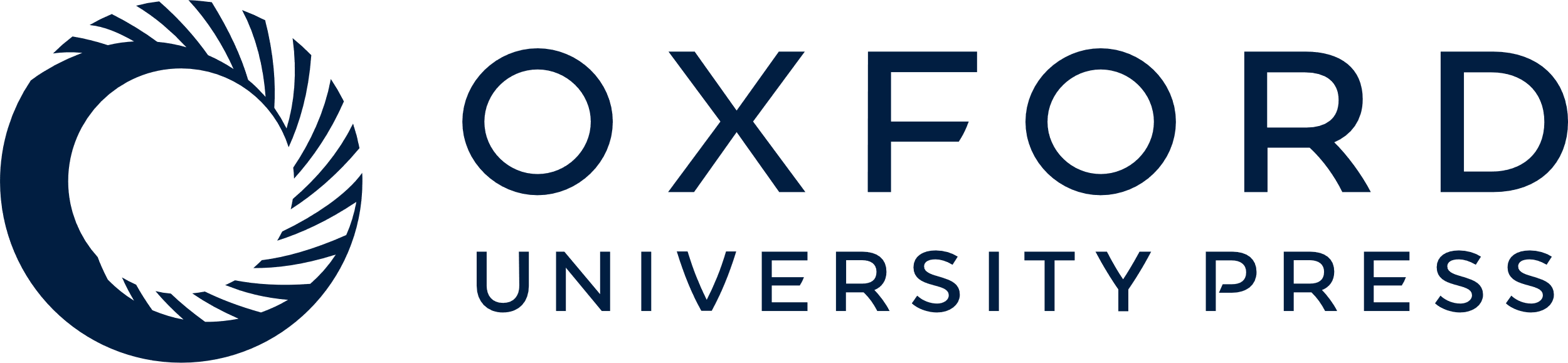 [Speaker Notes: Figure 1. Time course of a trial for the fMRI experiment. A warning sound was followed by the grating after a pre-stimulus time of 550 ms (plus a random time of 0–1100 ms). A second sound (response prompt) appeared after a post-stimulus time of 550 ms (plus the remainder of the random time). Subjects gave their responses after the response prompt and waited for the next trial (inter-trial interval 13.56 s). The same trial design was used for training and EP sessions with different timing parameters.


Unless provided in the caption above, the following copyright applies to the content of this slide: © Oxford University Press]